Nicole Peterson
npeterson@uncc.edu
Student food insecurity at UNC Charlotte
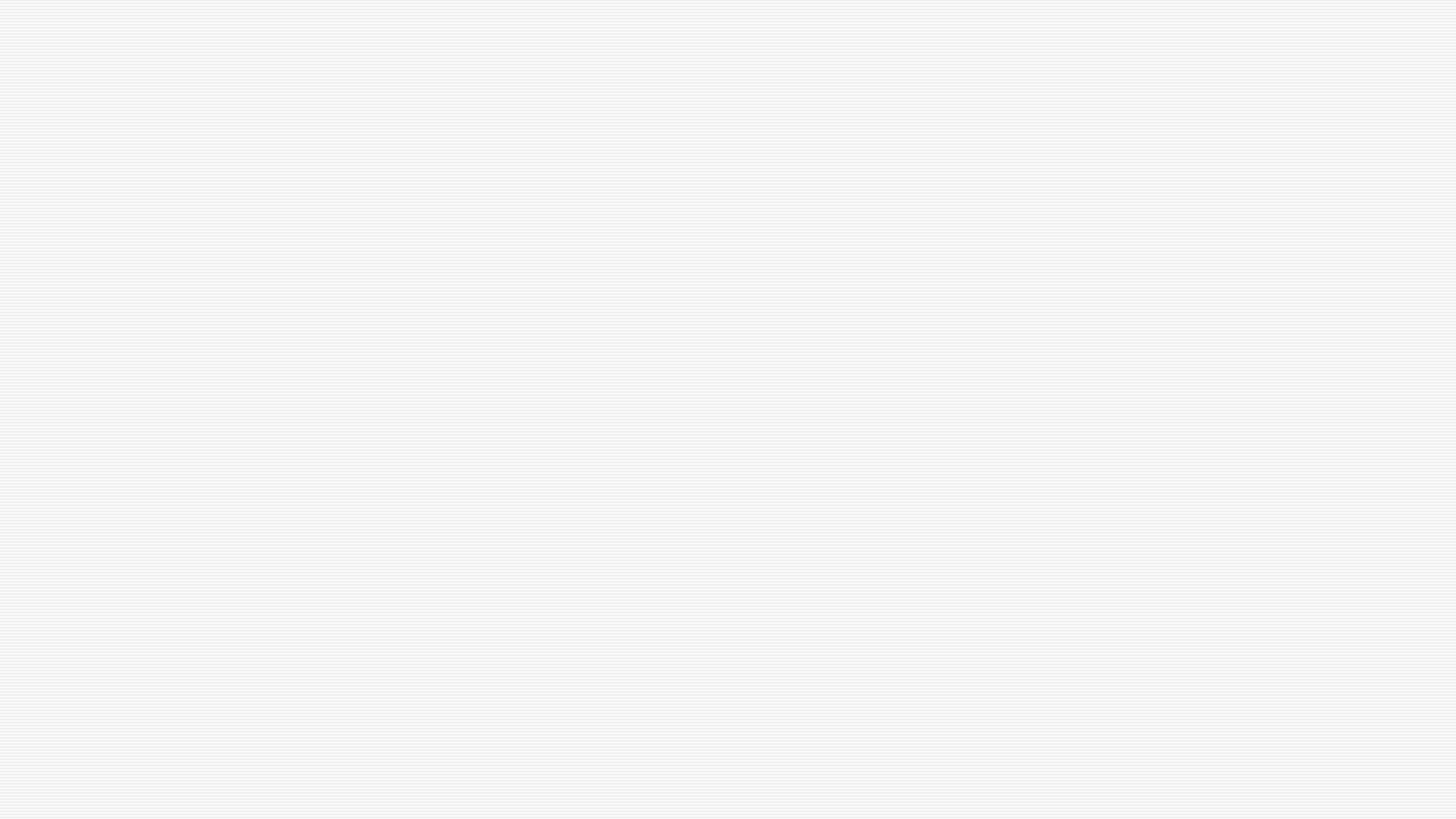 2019 Survey details
[Speaker Notes: National Survey of Student Engagement 21% for large institutions (smaller for public)

Over half in under 15 minutes (only 72>30 min)]
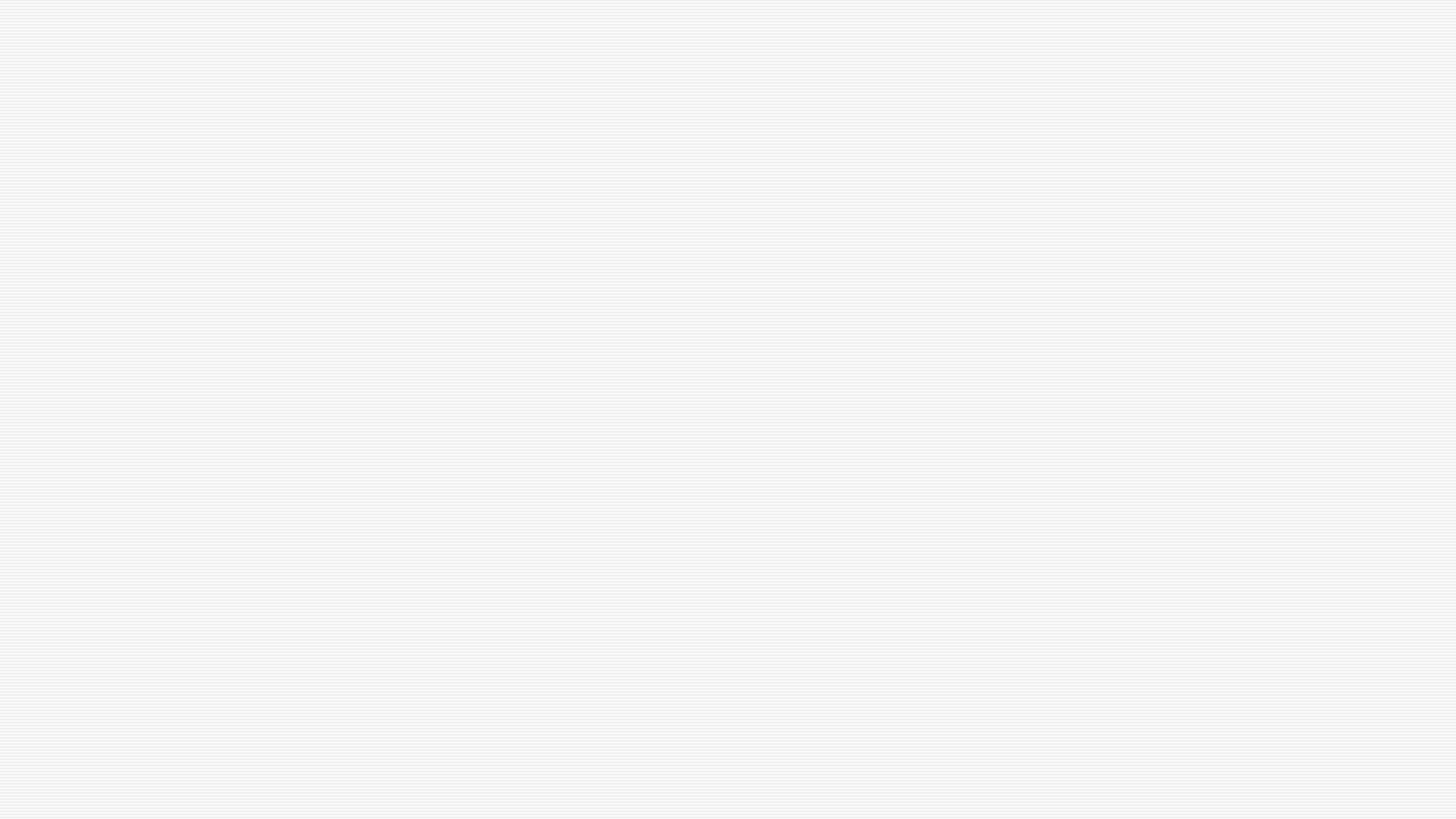 Overview
32% of students surveyed were food insecure using the USDA measure
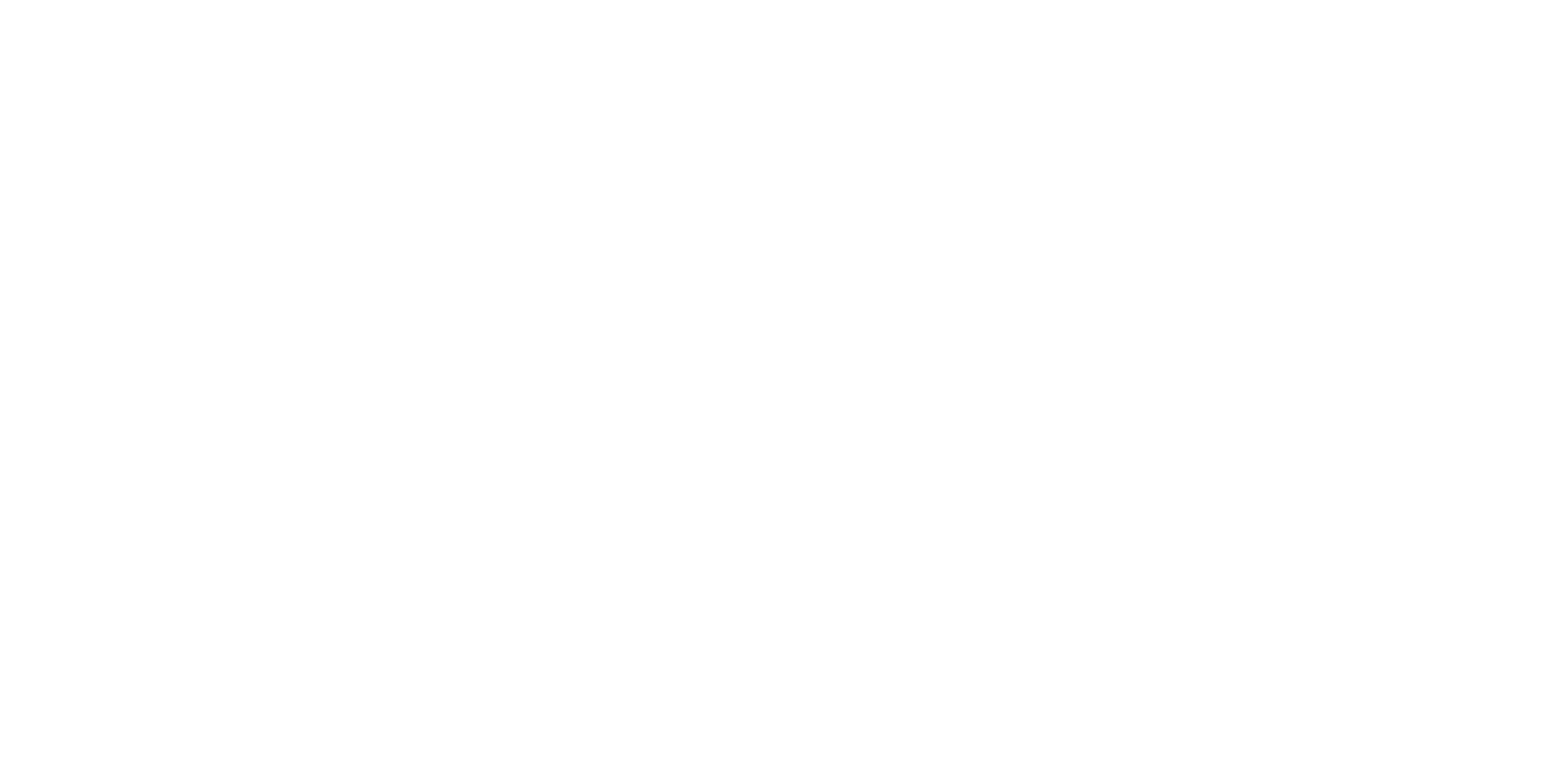 USDA food security scores (of those who answered the questions, N=531)
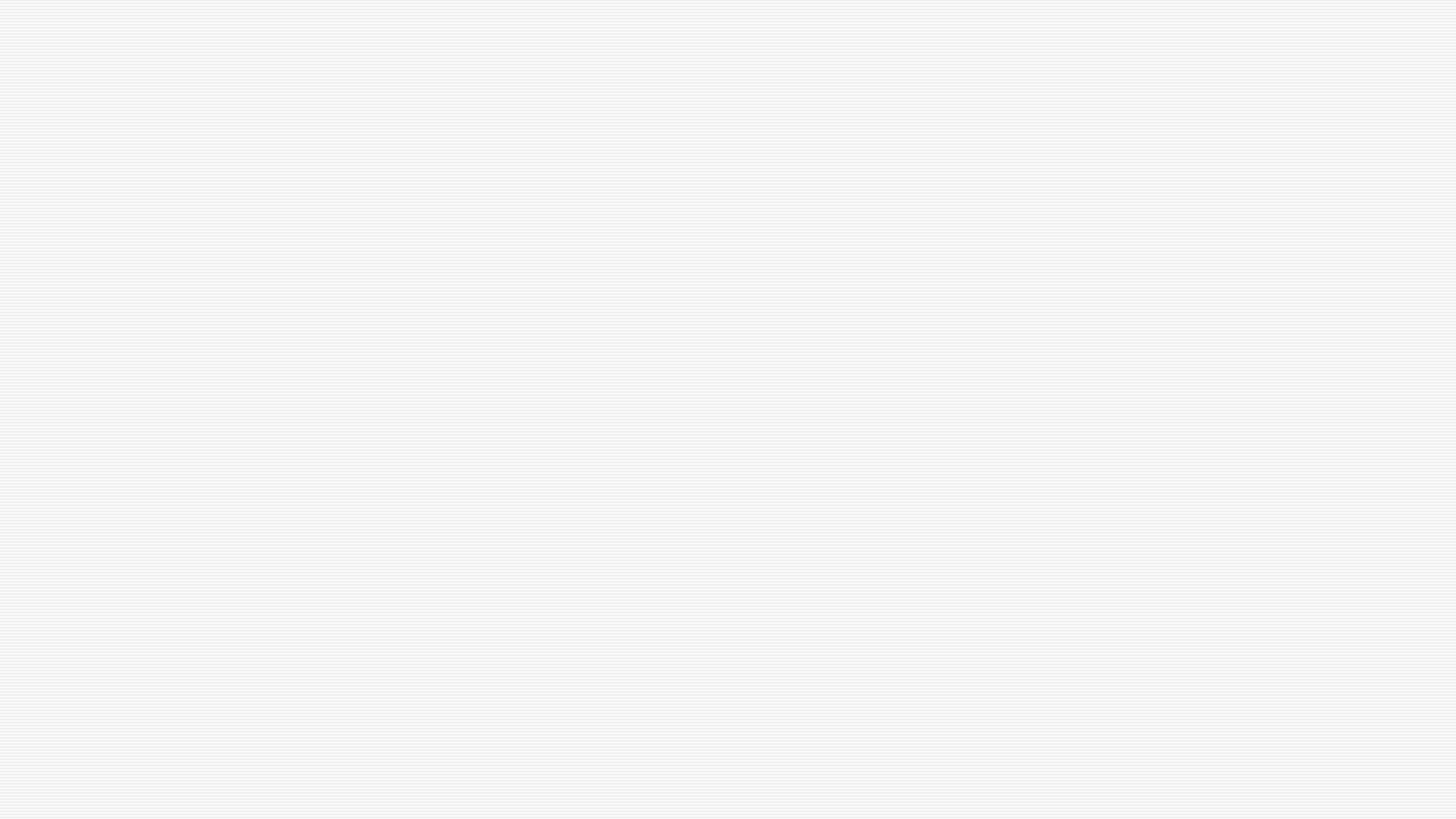 Who is food insecure?
food insecurity rates generally rise over total number of years in school
38.6% of non-white students  are food insecure, vs 27.7% of white students 
Latino students are significantly more likely to be food insecure – 45.6% vs 30.4% of non-Latino students
42.1% of students self-declaring a disability are food insecure vs. 27.7% of those not declaring a disability
Those who have experienced housing insecurity, healthcare denial, loneliness.
Barriers and challenges
[Speaker Notes: Respondents found that eating a more nutritional diet might be helped by more money (55.38%), more time (53.05%), cheaper fruits and vegetables (50.0%), more knowledge about how to prepare meals (34.23%), more healthy food outlets on campus (33.33%), and others.]
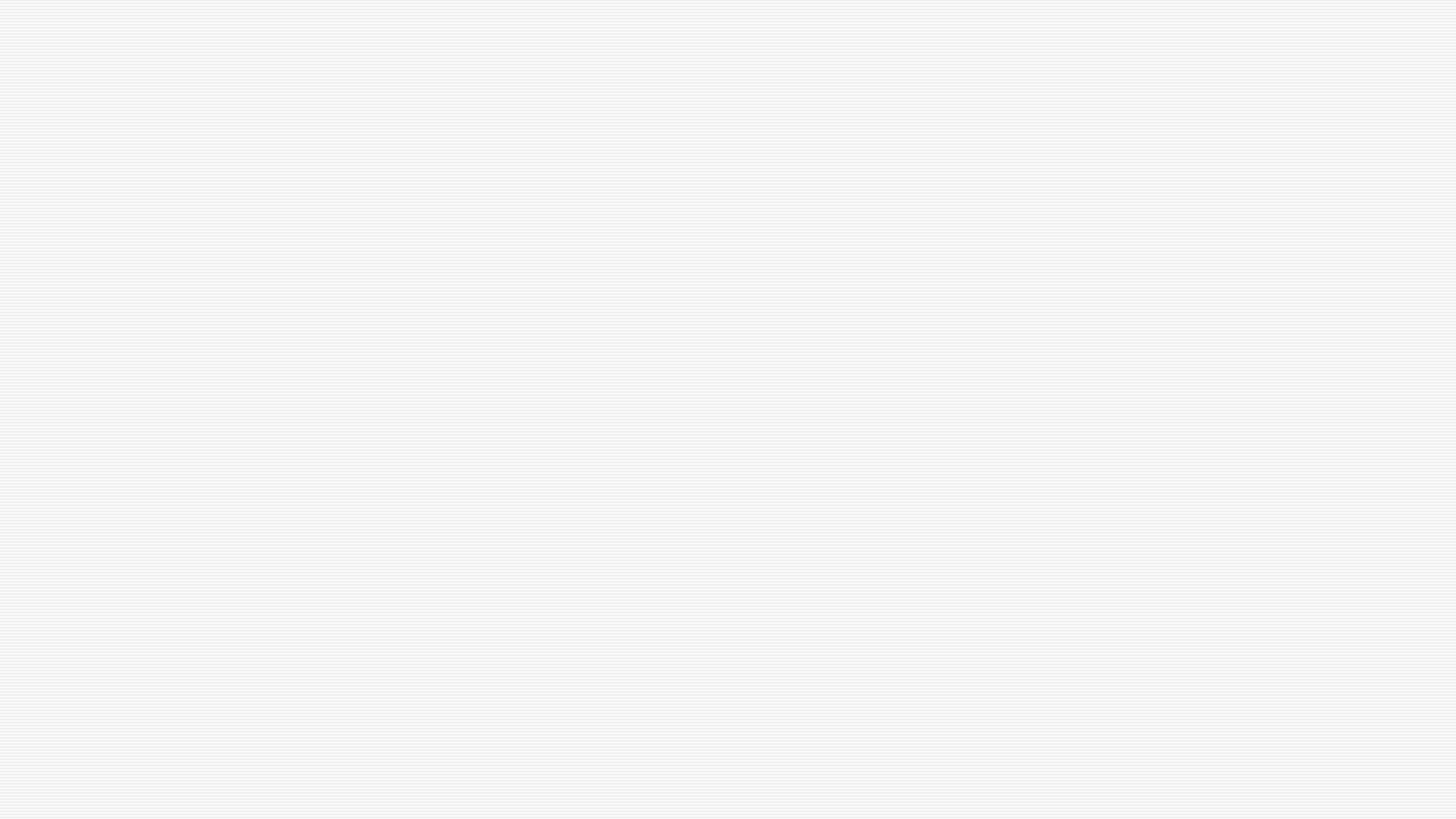 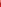 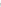 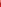 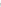 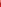 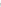 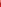 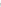 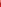 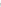 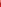 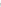 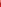 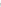 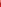 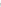 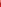 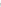 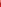 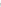 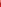 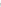 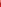 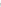 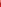 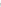 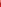 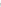 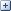 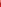 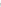 Other challenges identified in survey: Housing
71.93% of students experienced these during the school year, and 32.16% experienced them over the summer and 19.88% did over winter break 
The primary reasons:
lack money (88.47%) 
lack of support by family (22.35%)
not knowing about resources (22.35%)
unexpected gaps in housing access (16.47%)
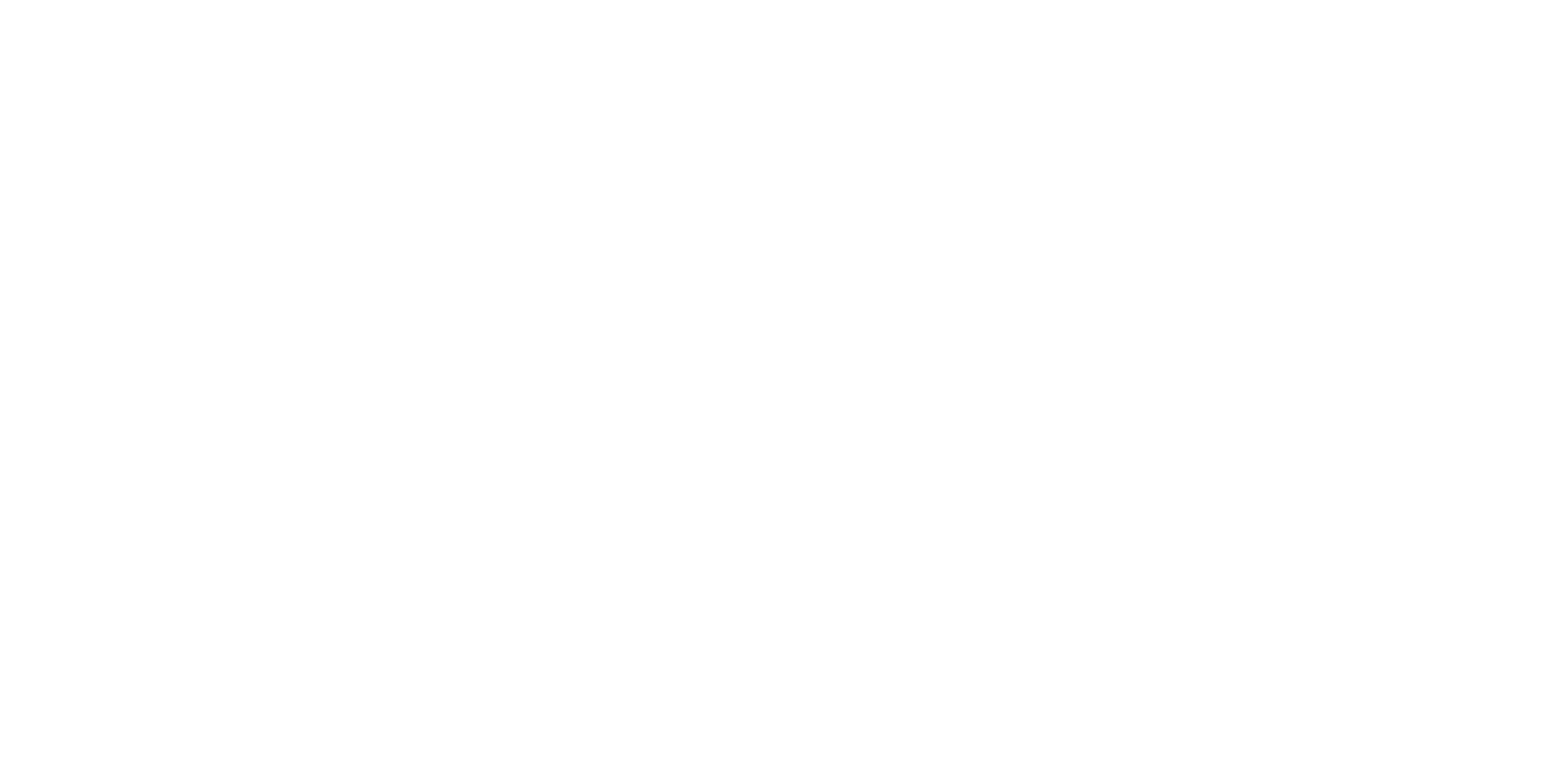 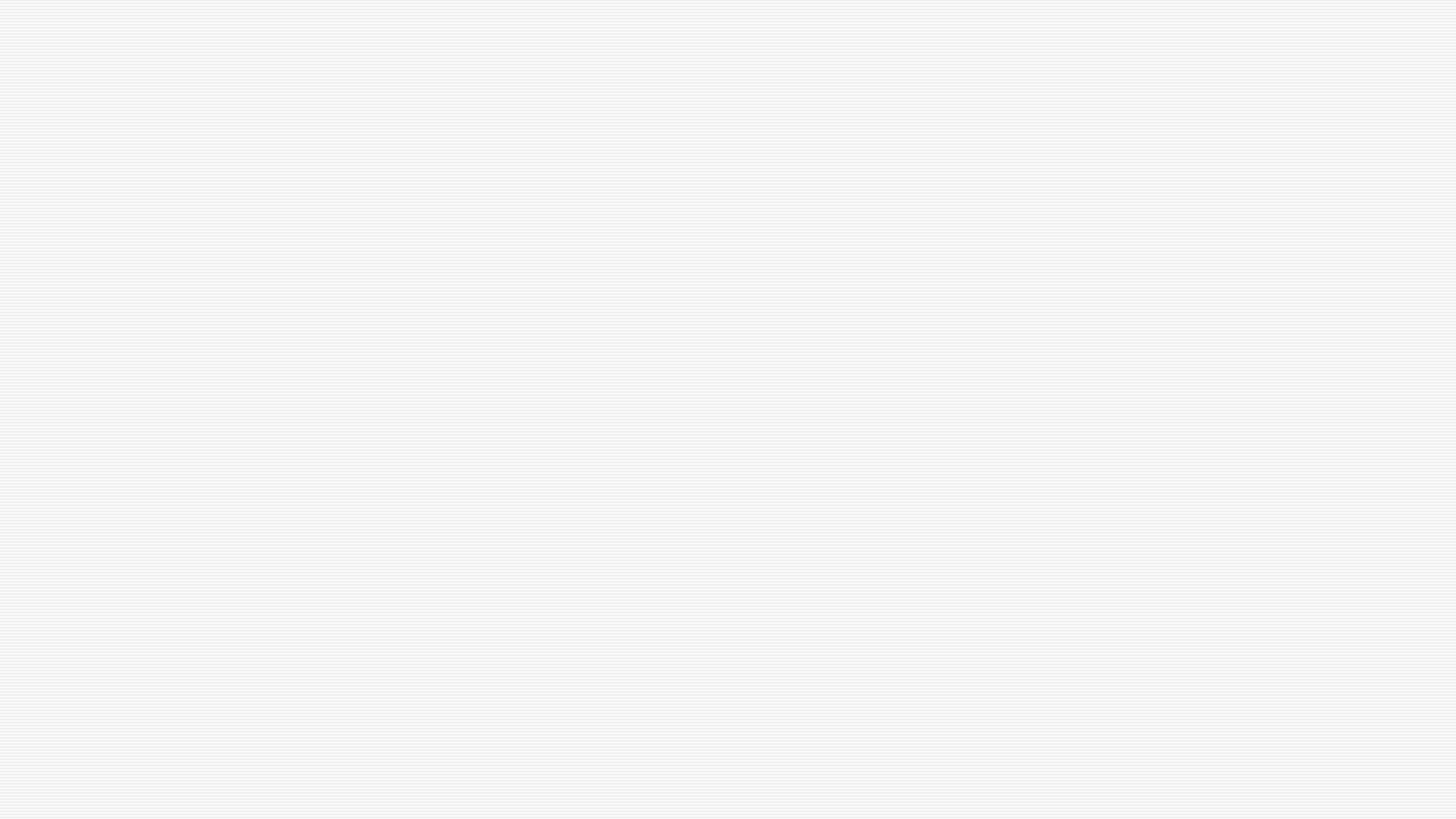 Healthcare access
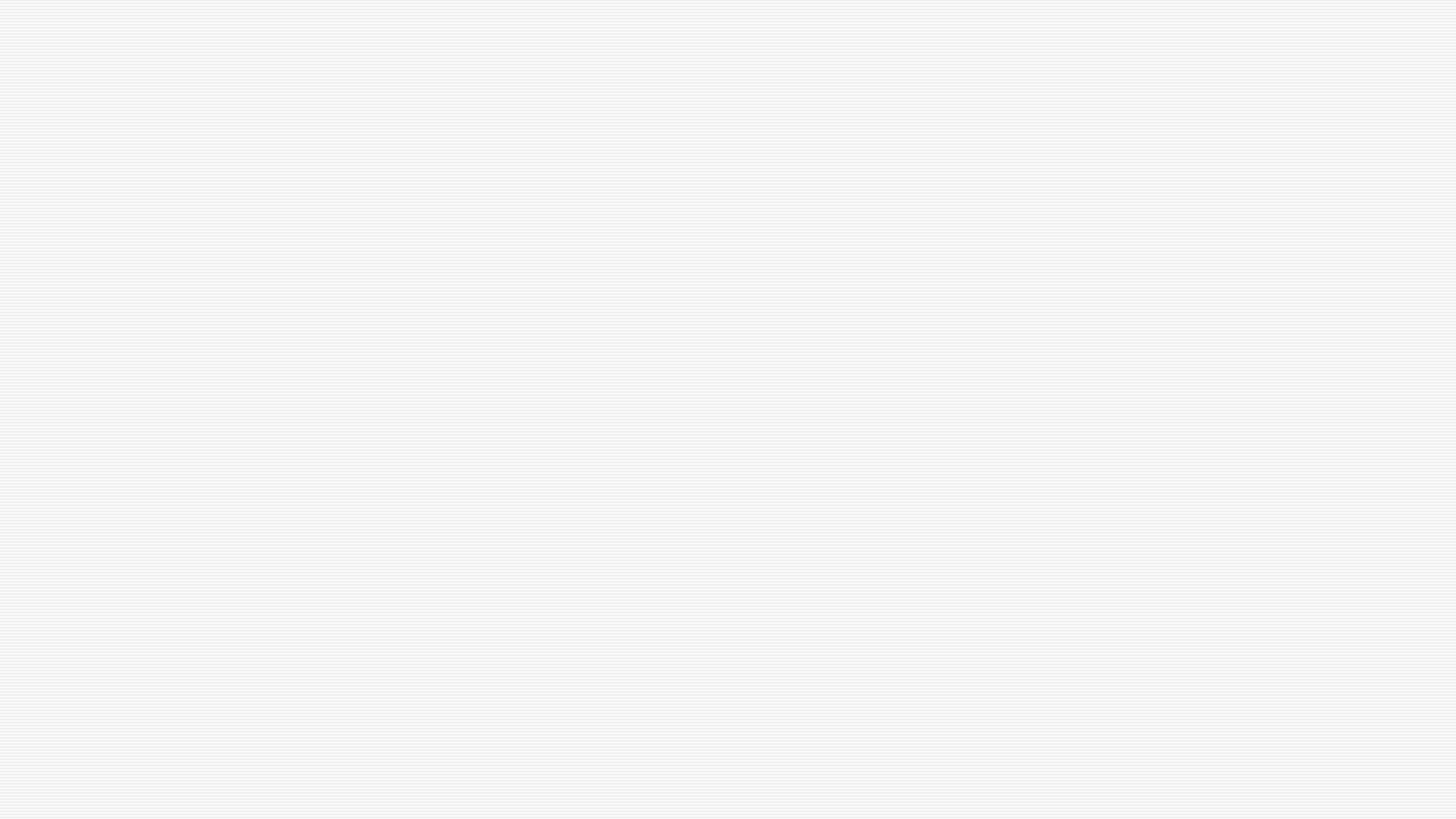 Digital access
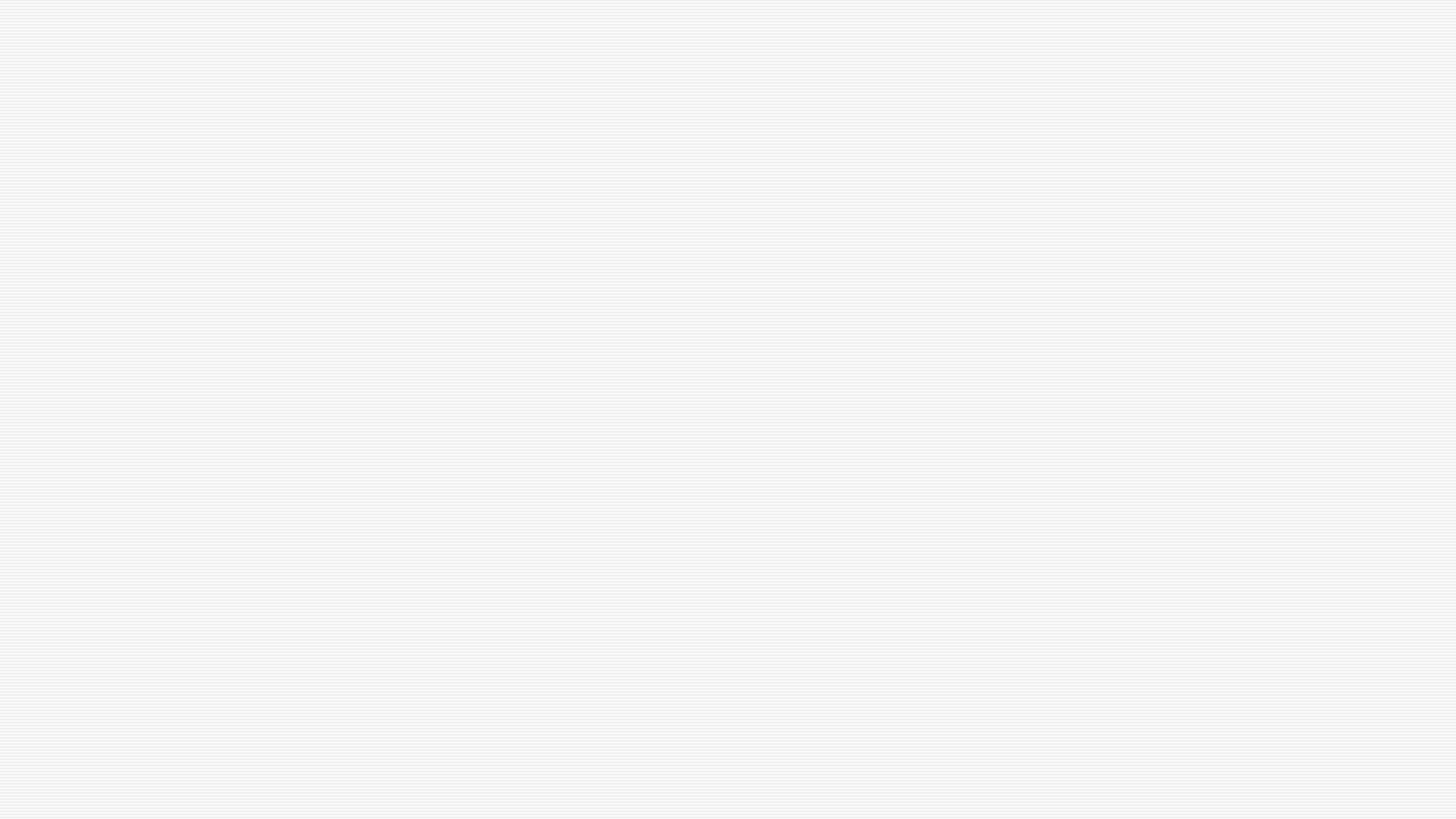 Addressing food and housing insecurity:  Taskforce work
Discuss results of survey and other studies
Discuss and implement recommendations from work at UNC Charlotte and elsewhere
Faculty awareness: Syllabus language
Point of contact/hub
Research agenda
Programs: pantry, food recovery, meal plans, spaces
Housing options
Address affordability